Меняющееся общество
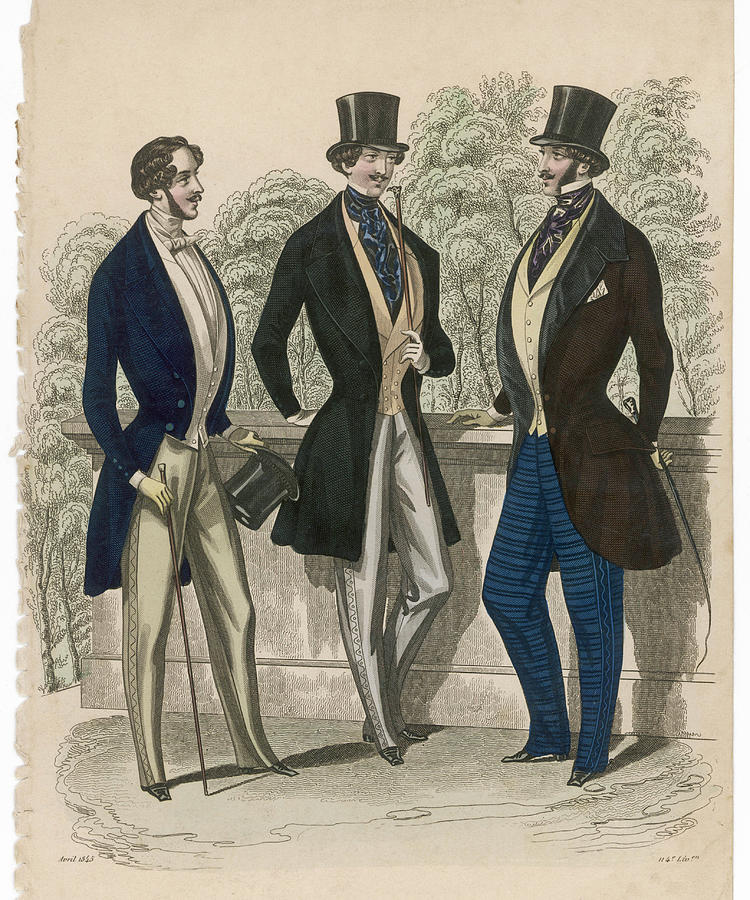 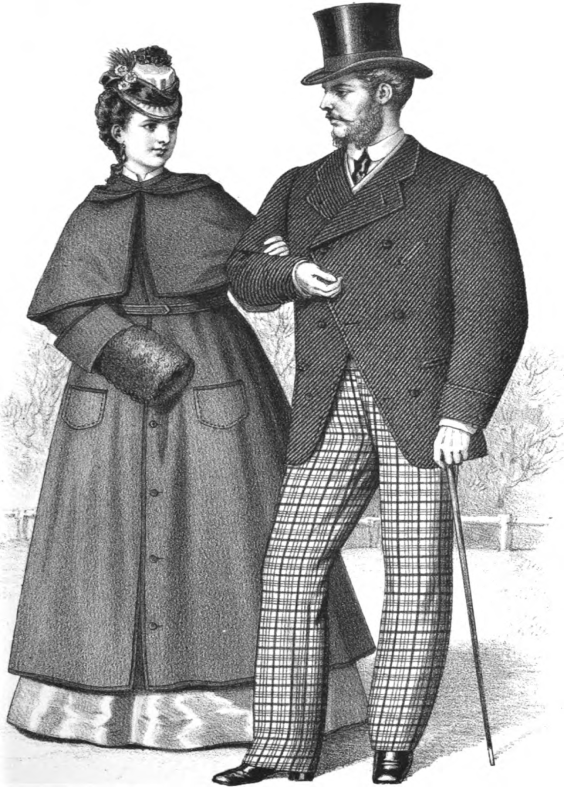 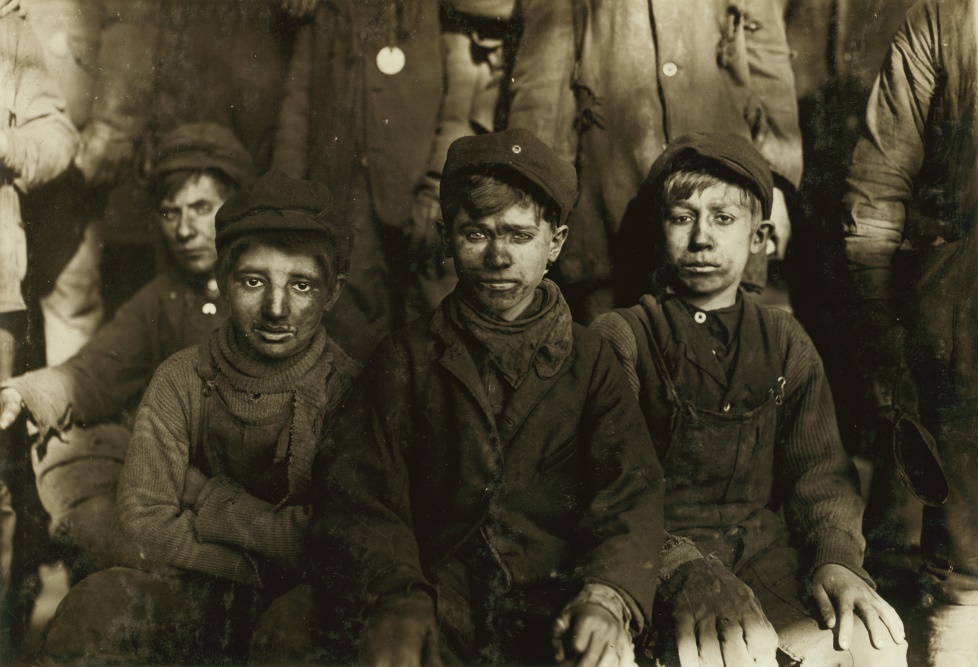 План на урок:
Демографические процессы в Европе и США в XIX в.
Новая социальная структура общества.
Рабочий вопрос.
1. Демографическая революция
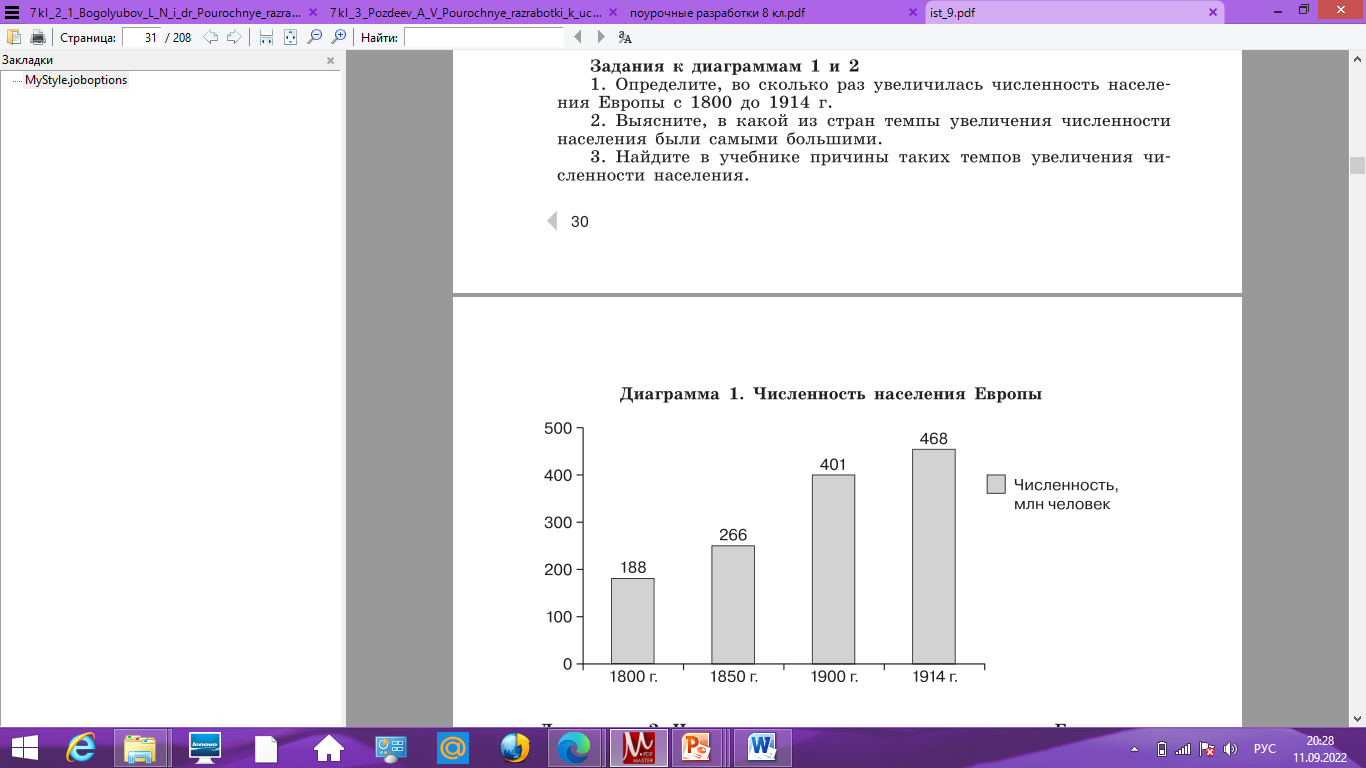 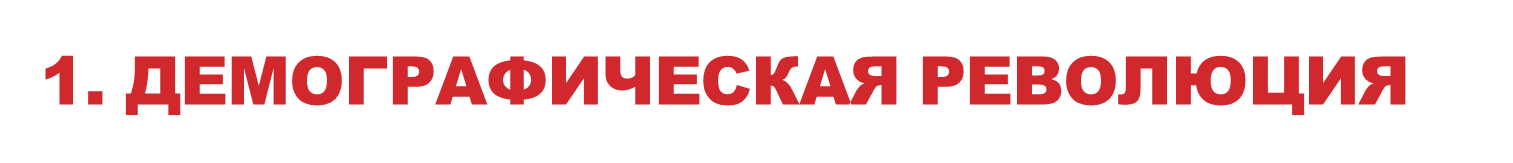 2. Общество в движении
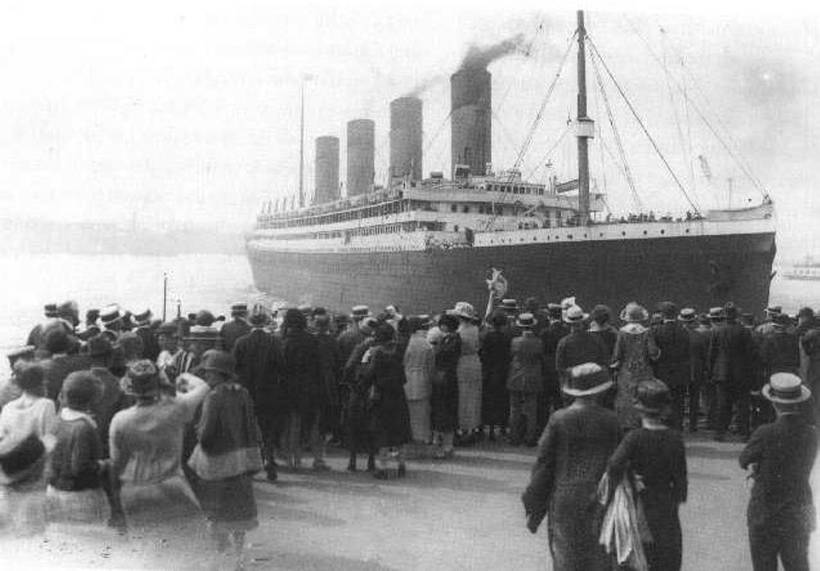 Пространственная мобильность
эмиграция
иммиграция
Причины

Транспортная революция

Демократизация
урбанизация
Урбанизация:
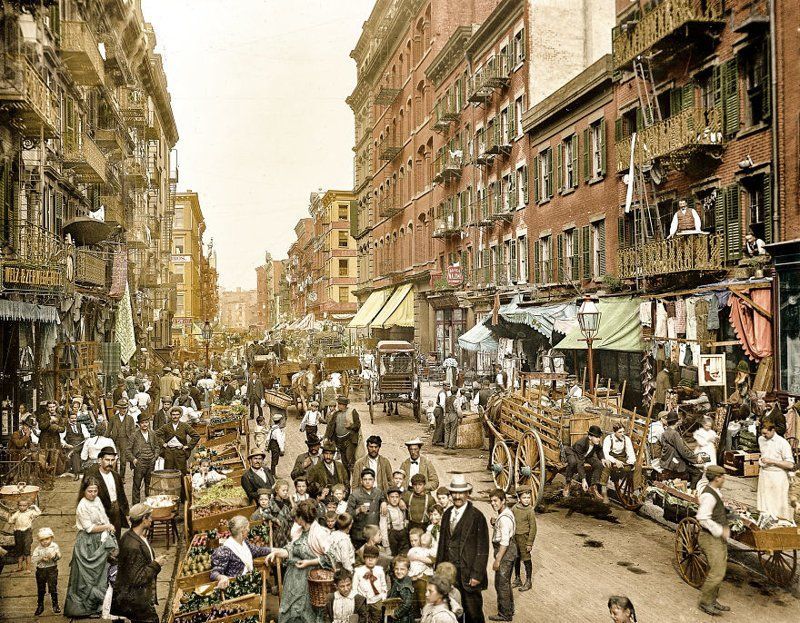 3. Классы сменяют сословия
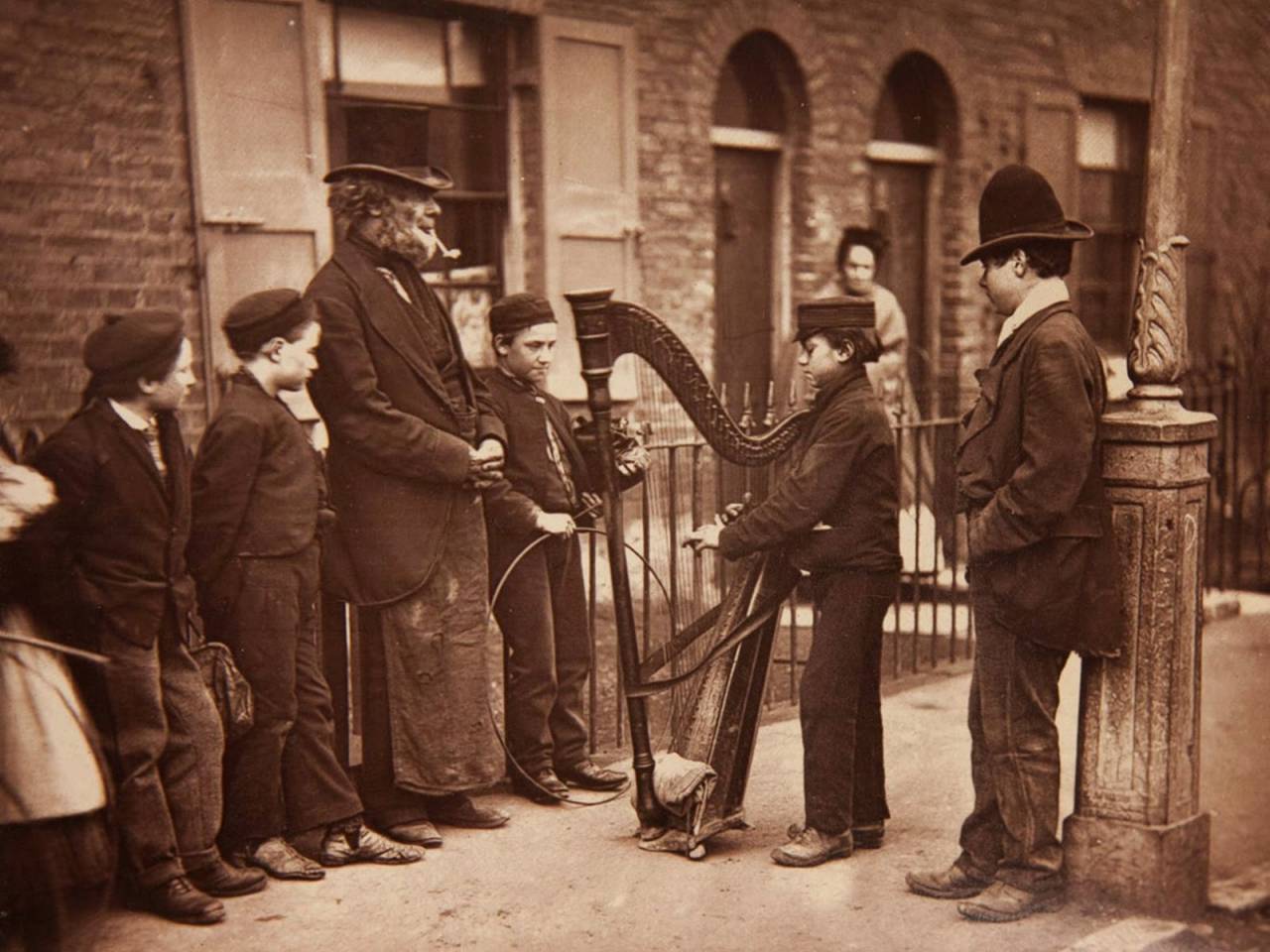 Классы
Буржуазия
Рабочий класс
Социальная мобильность
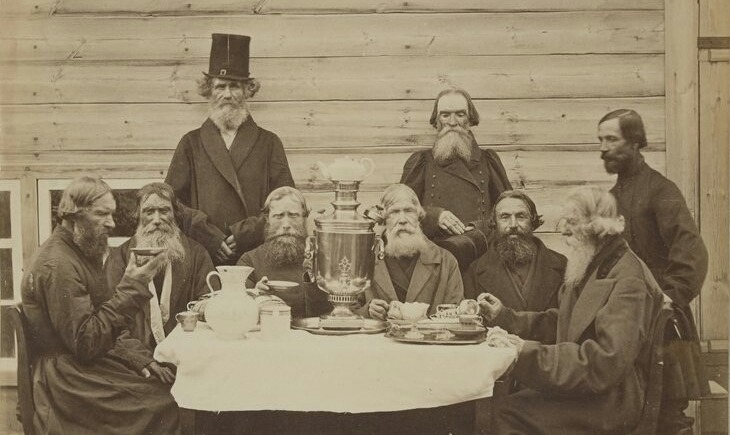 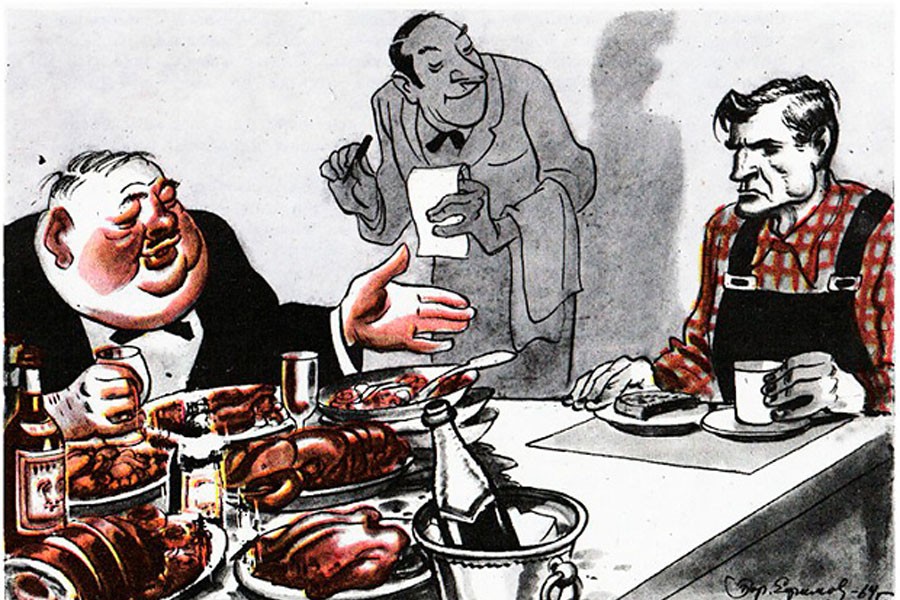 4. Рабочий вопрос
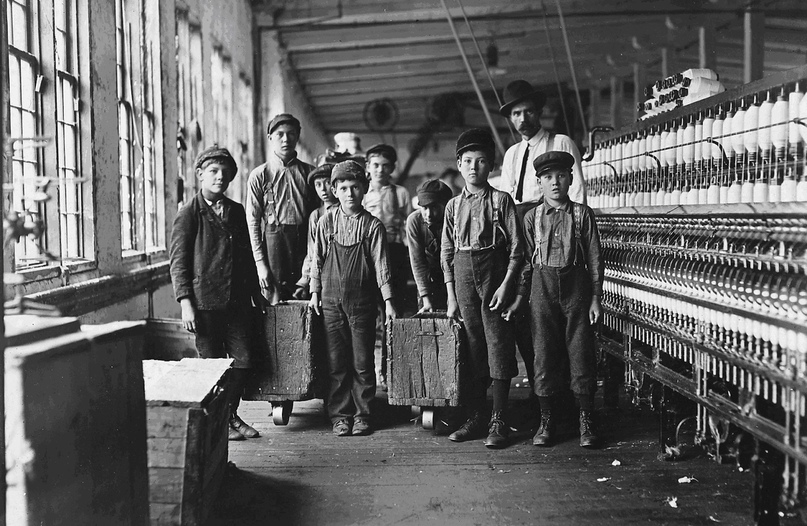 Условия труда рабочих
Рабочий день 12-16 часов 
Массовый травматизм и смертность на рабочем месте без пособий
Низкая заработная плата
Плохие жилищные условия. Рабочие и их семьи часто жили в бараках 
Вынуждены покупать продукты в магазине при фабрике, где они могли быть дорогими и некачественными
Эксплуатация детского и женского труда на заводах, фабриках и шахтах (из-за меньших финансовых затрат на содержание)
Существовала и система штрафов на производстве
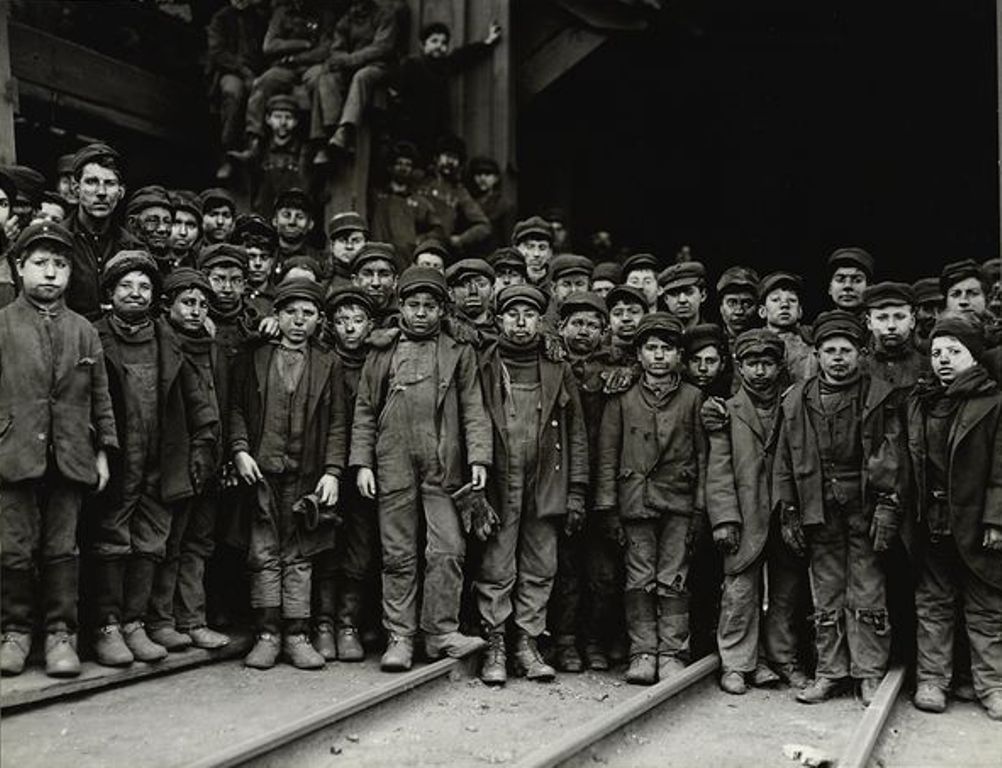 Безработица
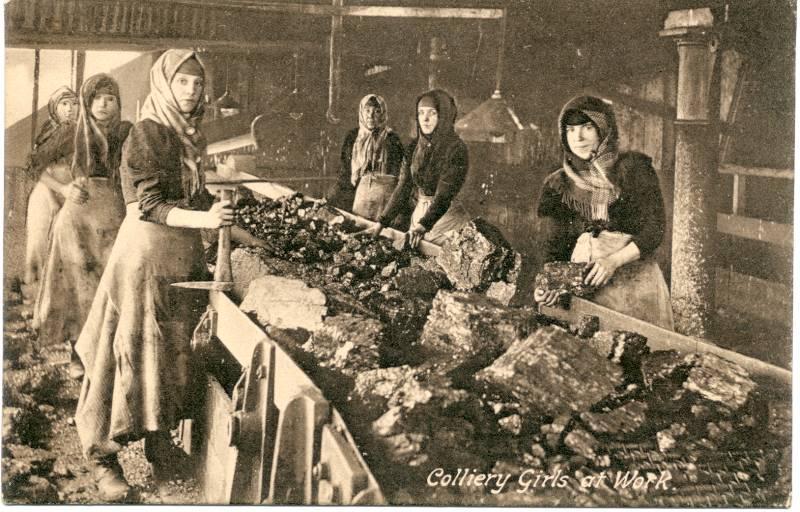 Забастовки
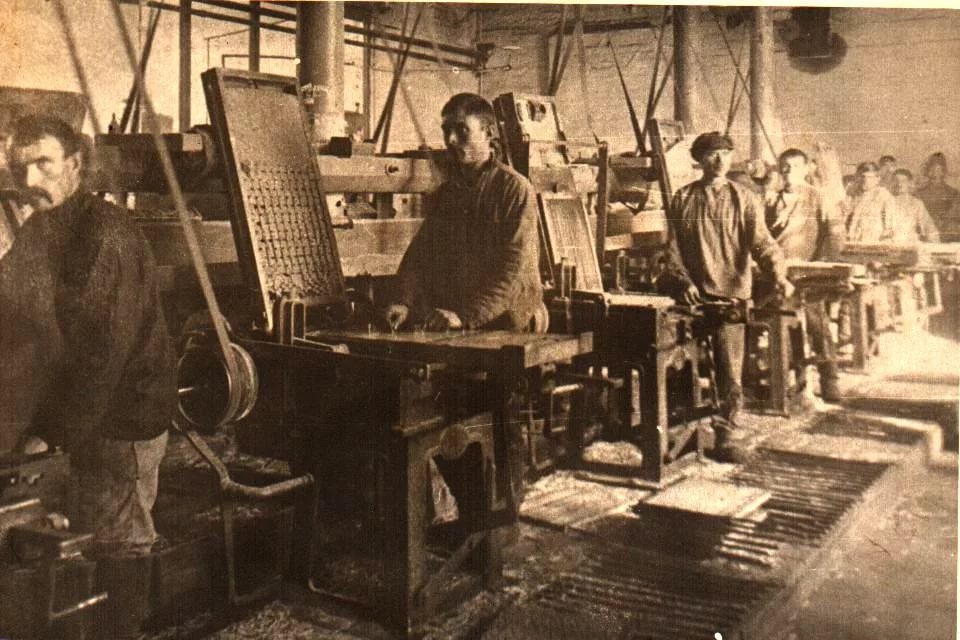 ПРОФСОЮЗЫ
Требования лучших условий
Выдвигались требования через организованные профсоюзы
Действовали через митинги, шествия и забастовки
Повышение заработной платы
Введение 8-ми часового рабочего дня 
Выплаты социальных и медицинских пособий 
Оплачиваемые отпуска
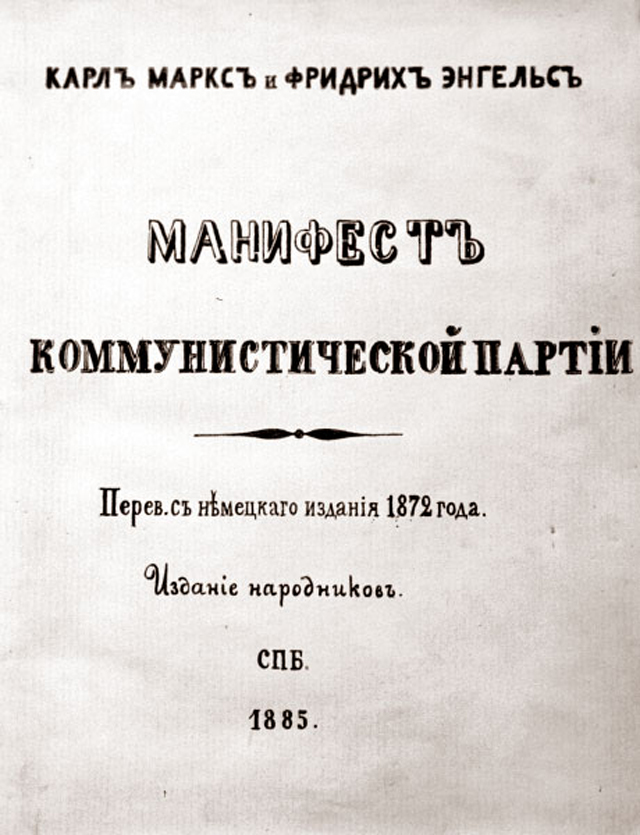 Пролетариям нечего терять, кроме своих цепей.
Расстрел демонстраций 1 мая 1886 года в Чикаго
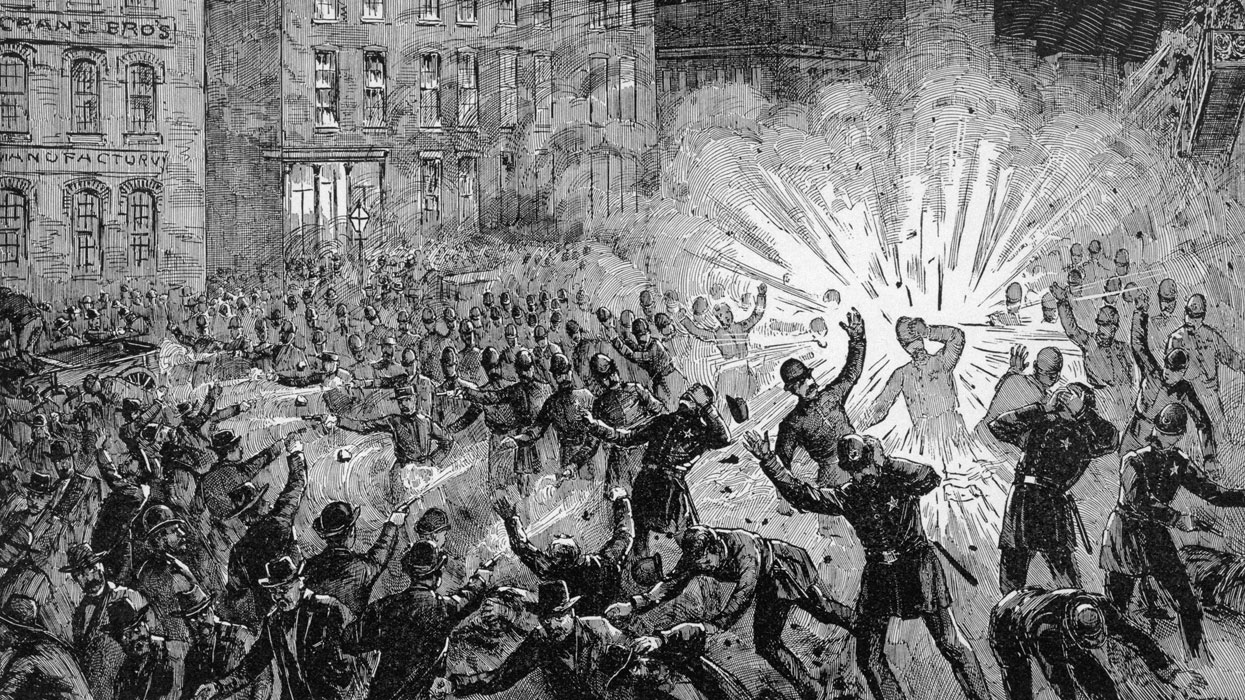 Подведем итоги
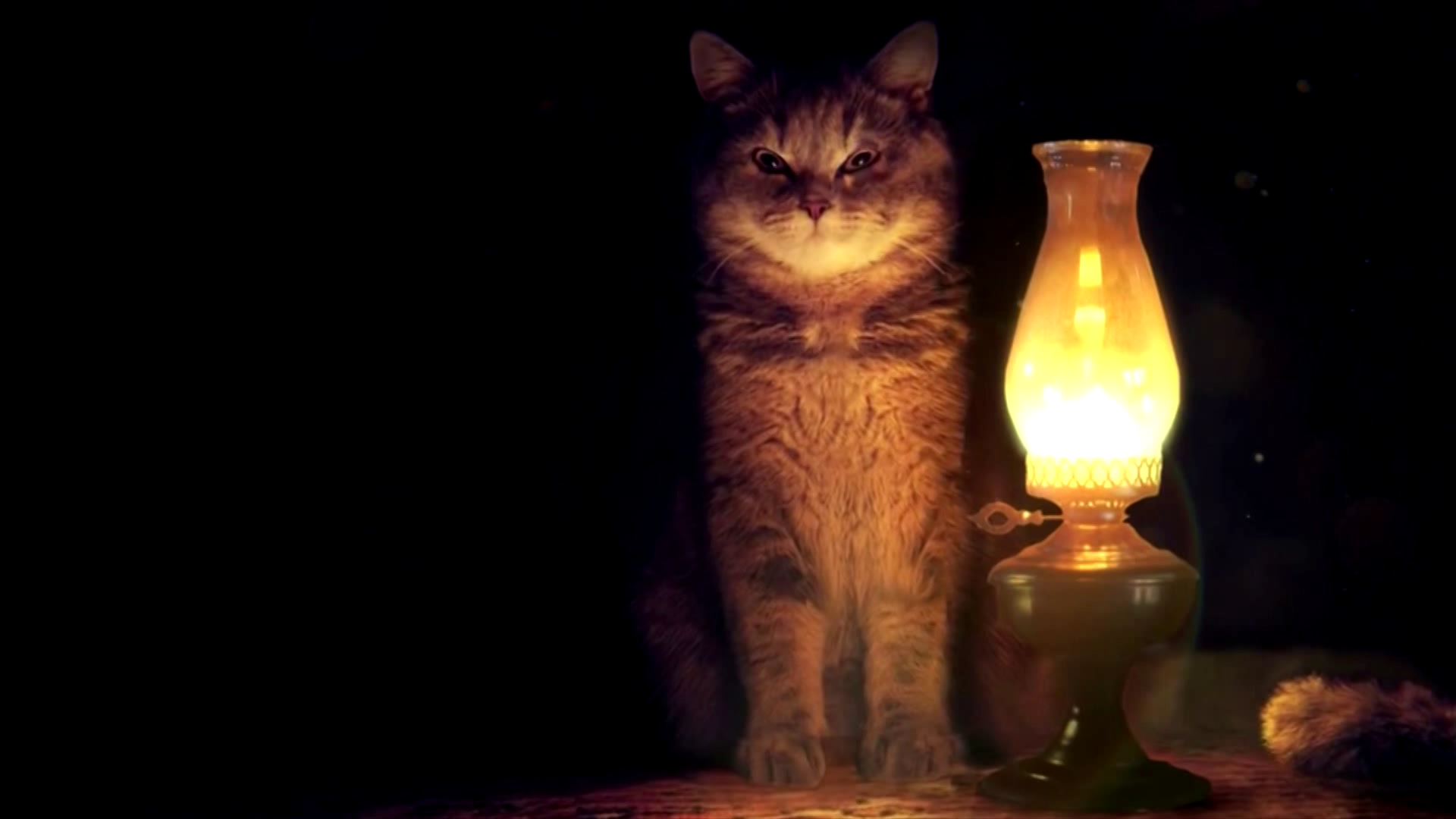 Домашнее задание:
На «4»
П-2 читать, сам. работа п 1-2
На «5» 
Стр. 24 в сером разделе вопрос 4